Физминутка  (коррекция зрения)
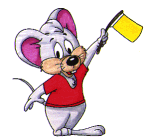 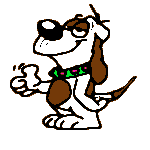 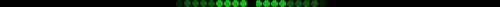 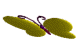 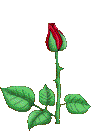 Ежедневно делайте зарядку для глаз от 2 до 5 минут!
Будьте здоровы!
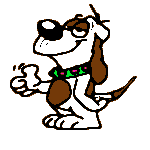 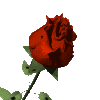